OpeningApril 29, 2015
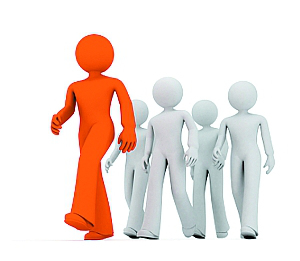 Does the data presented  support or refute your opinions about male versus female leadership? Explain. Use evidence from our previous lessons to support your response.
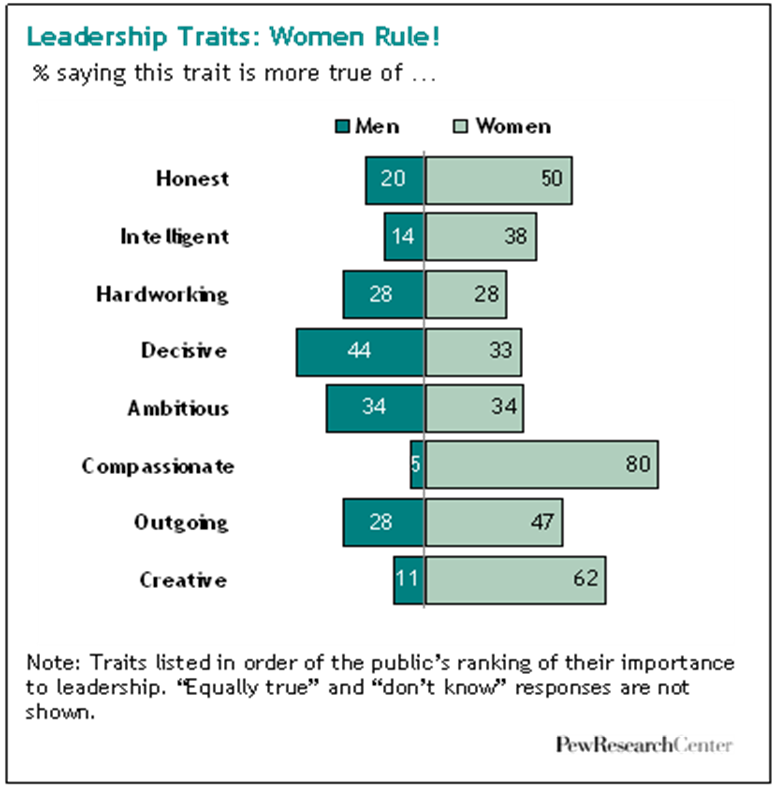 [Speaker Notes: http://www.bing.com/videos/search?q=what+makes+a+great+leader+kids&qs=n&form=QBVR&pq=what+makes+a+great+leader+kids&sc=1-30&sp=-1&sk=#view=detail&mid=00808C1870987A62728C00808C1870987A62728C]
Activator: Let’s KAHOOT & Discuss!
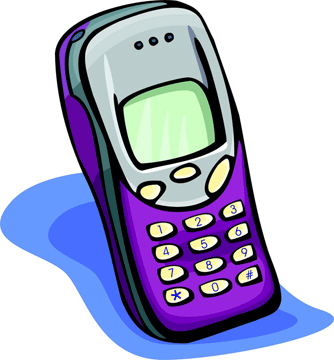 Purpose: To engage in a collaborative discussion that develops and challenges our current opinions and thoughts.
Closing: Collaborative Sharing
Collaborative Sharing Accountable Talk Prompts:
-The evidence I’ve collected is relevant because…
-The resources or evidence that have influenced my thinking most are… 
-I feel strongly that…
-I am still interested in…
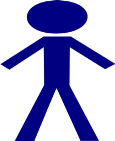 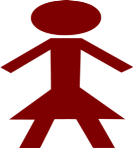 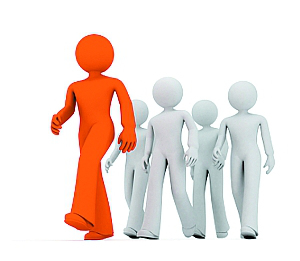 Opening:Reading Mini Lesson
Text: Blog Post (Male Versus Female Leadership)

During Reading: Annotate points that support or refute your opinion.

After Reading: This text will become an additional piece of evidence to support you during the writing work session.
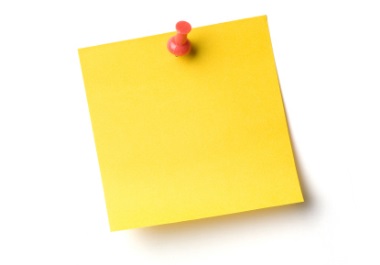 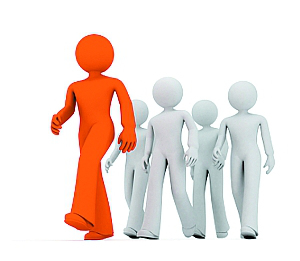 Opening:Reading Mini Lesson
Text: Blog Post (Male Versus Female Leadership)
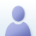 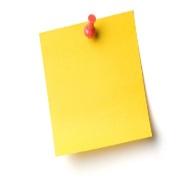 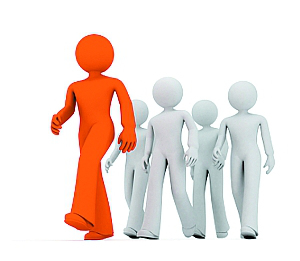 Opening:Reading Mini Lesson
Text: Blog Post (Male Versus Female Leadership)
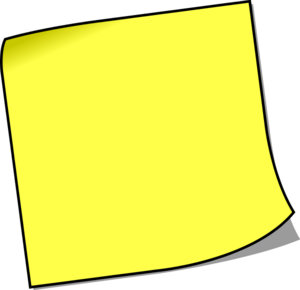 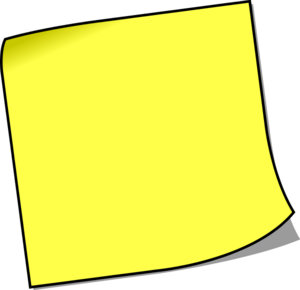 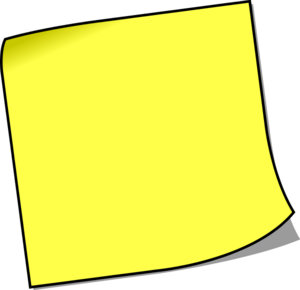 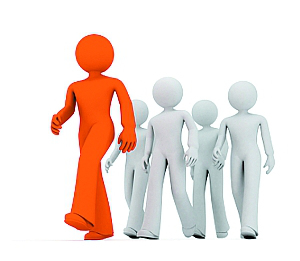 Focus Standards
Trace and evaluate the argument and specific claims in a text, assessing whether the evidence is relevant and sufficient to support the claims.
Work Session: Writers Are Picky! (Select at least 2 writing tasks.)
Work Session: Writers Are Picky!
What resources will support you during the work session?
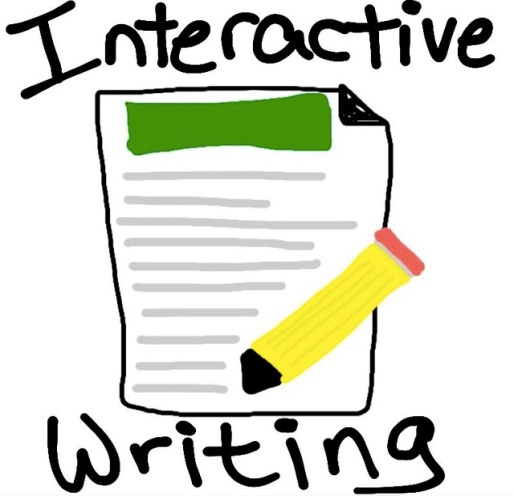 State Your Claim: Example
Leadership is important in all areas of our lives. Female leadership is the way to go! Female leaders possess leadership traits that allow them to lead effectively. A significant amount of evidence proves that female leaders are more equipped than males. For example, female leaders are compassionate, organized, and great listeners. They understand the importance of caring about the people they led and actively listening. They also understand how being organized can help a group of people soar! Although men are confident and hardworking, female leaders bring more to the table. Without a doubt, I support female leadership.
State Your Claim: Example
Male leadership rocks! They are confident, decisive, and ambitious. A male leader knows when to speak up and take control. For example, think about a male lead scientist who has been charged with leading a team. This male would easily begin planning for the group and confidently see the plan through. He would also motivate the group to work hard and stick to the plan. Although women can be caring and great organizer, a male is needed to any job done. Male leadership makes the ultimate difference.
Work Session: Check In!
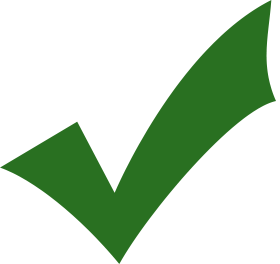 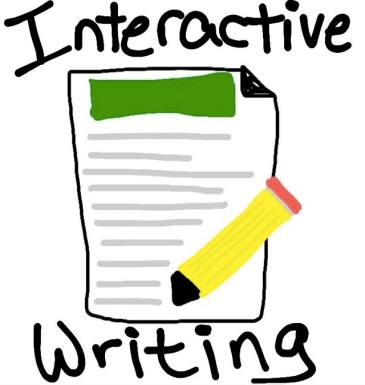